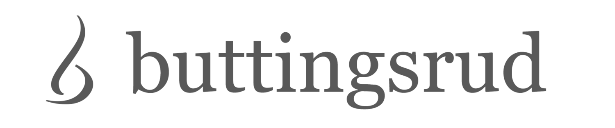 Hadeland Utvikling
- Et potensielt samarbeid for regional samfunns- og næringsutvikling mellom Hadeland IPR og Hadelandshagen AS
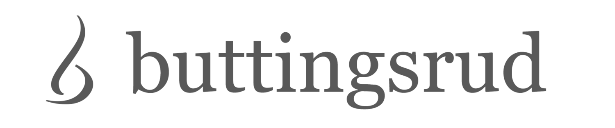 Bakgrunn og formål 

Regionrådet for Hadeland (Regionrådet) er et samarbeid mellom Oppland fylkeskommune, Jevnaker, Lunner og Gran kommune hvis formål er å jobbe for å skape gode levekår og utviklingsmuligheter mv. på Hadeland

Regionrådet vurderer organiseringen av en samarbeidsform med Hadelandshagen AS kalt «Hadeland Utvikling» for regional samfunns- og næringsutvikling 
 
Kommunedirektør i Lunner og rådmann i Gran er gitt i oppdrag å beskrive nærmere organisasjonsstruktur, administrasjonsmodell og økonomiske forhold for «Hadeland Utvikling», som grunnlag for en avtale til behandling i kommunestyrene for Lunner og Gran kommune, og styret i Hadelandshagen AS
 
Formålet med Hadeland Utvikling er primært å samlokalisere ressurser som arbeider med beslektede arbeidsoppgaver, om å gi retning for videre arbeid for regionrådets administrasjon og prosjekter, og et ønske om å styrke det regionale arbeidet
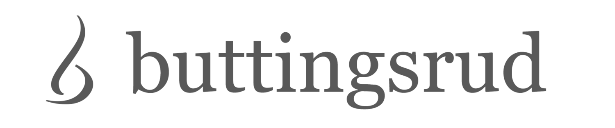 Hovedpremissene for Hadeland Utvikling 

Skal være en «overbygning» av Regionrådet og Hadelandshagen AS 

Om mulig med et eget organisasjonsnummer, og utad fremstå som én enhet

Daglig leder i Hadelandshagen AS og ny daglig leder i Regionrådet kan bli daglig leder og styreleder i Hadeland Utvikling
 
Hadeland Utvikling skal ikke ha ansatte
 
Dagens ansatte i de to organisasjonene vil forbli i organisasjonene

Prosjektledere og rådgiver i sekretariatet til Regionrådet vil flytte sine kontorplasser til Hadelandshagen avd. Gran, samt få mulighet til å ha kontorhotell hos Hadelandshagen avd. Harestua
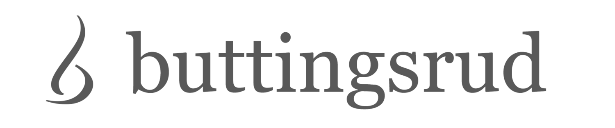 Hovedkonsekvensene av at Hadeland Utvikling opprettes som en egen enhet
Regionrådet
Hadelandshagen AS
De ansattes ansettelsesforhold endres ikke

Dersom Hadeland Utvikling leverer tjenester mot vederlag til sluttbruker kan det medføre mva pliktig omsetning 

Det samme kan gjelde for tjenester levert fra Regionrådet og Hadelanshagen AS til Hadeland Utvikling 

4.   Det kan oppstå regnskapslikt
Hadeland Utvikling
Sluttbruker
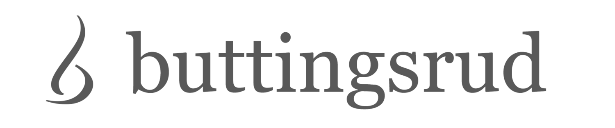 Kort om MVA, regnskapsplikt og bokføringsplikt
MVA plikt uavhengig av organisasjonsform (forening, aksjeselskap etc.) 
Det avgjørende er om det ytes tjenester mot vederlag 
Må vurderes konkret, ordinære/generelle driftstilskudd omfattes ikke 
Avgiften kan være fradrags/kompensasjonsberettiget 
En virksomhet som har regnskapsplikt må utarbeide et årsregnskap som minst består av resultat, balanse og noter. Årsregnskapet skal sendes til Regnskapsregisteret
Hvem er regnskapspliktige?
AS 
Foreninger med eiendeler over MNOK 20, over 20 årsverk 
Bokføringspliktige – må føre regnskap etter bokføringsreglene. 
Hvem er bokføringspliktige? 
Alle som leverer næringsoppgave og/eller mva-melding
Forening
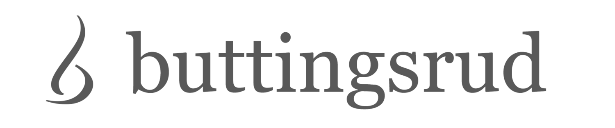 En forening er en selveiende sammenslutning med medlemmer, som skal fremme ett eller flere formål
Foreningen sitt overskudd, sin gjeld eller formue kan ikke deles ut til medlemmene, i motsetning til et aksjeselskap der eierne for eksempel kan ta imot utbytte fra selskapet
Rettsforholdet til foreninger er ikke regulert i egen lov. Det er imidlertid, over tid, utviklet såkalte foreningsrettslige prinsipper som benyttes for å fastslå om man fyller kravene til å være registrert som forening
Vilkåret om minimum to stiftere er oppfylt 
Hvordan opprette, kostnadene knyttet til opprettelsen: 
Må utarbeide vedtekter, stiftelsesdokumenter og fylle ut registermelding 
Gebyr på NOK 2 250
Løpende kostnader: Ev. regnskap, ingen revisjonsplikt 
Pro: Enkelt å opprette, ingen kapitalbinding, stor fleksibilitet ved utformingen av vedtektene
Con: Ikke lovregulert, medlemmene kan ikke motta overskudd
Aksjeselskap
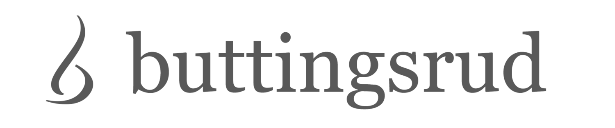 Aksjeselskap er en egen juridisk person hvor eierne ikke er ansvarlig for mer enn den aksjekapitalen som er innbetalt
Aksjeloven krever at aksjeselskap må ha en aksjekapital på minimum 30 000 kroner 
Reguleres av aksjeloven
Hvordan opprette, kostnadene knyttet til opprettelsen: 
Må utarbeide vedtekter, stiftelsesdokumenter og fylle ut registermelding 
Gebyr på NOK 5 570
Løpende kostnader: Ev. regnskap, kan velge bort revisor
Pro: Investorvennlig, lovregulert og fleksibelt  
Con: Binder kapital, utløser regnskapsplikt